Act responsibly and safely when solving computer problems
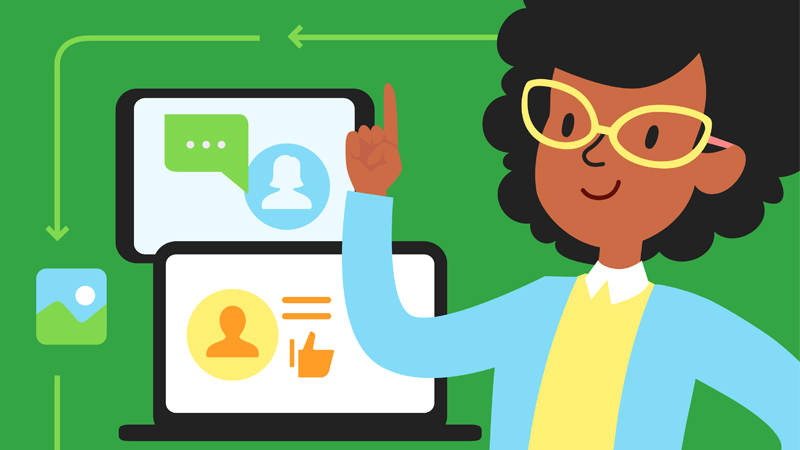 Information Technology covers a broad spectrum of hardware and software solutions that enable organizations to gather, organize, and analyze data that helps them achieve their goals. It also details technology – based workflow processes that expand the capacity of an organization to deliver services that generate revenue.
Be Secure
Keep passwords to yourself and not share them with anyone, even with your close friends.
Always log out and log off your account on any the device that you are using.
Always lock your computer when you walk away from the screen.
2. Be respectful
Do not look at anyone else’s files without their permission.
Know that bullying by the use of text, multimedia messaging, email or on social sites is unacceptable and may lead to very serious consequences.
3. Be responsible
Think carefully about the places you go online and keep focused when on learning tasks.
Take good care of the ICT equipment you use. Understand that if you are irresponsible in the use of ICT, you may lose your access to it.